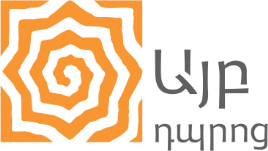 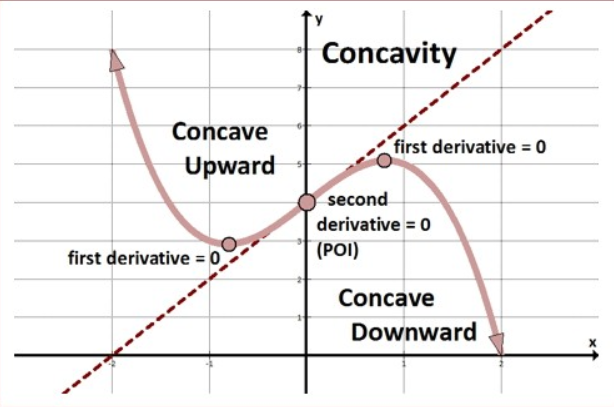 I և II կարգի ածանցյալները և դրանց կիրառությունները
Ալեքսան Մխիթարյան
27 03 2021
Հարցադրումներ
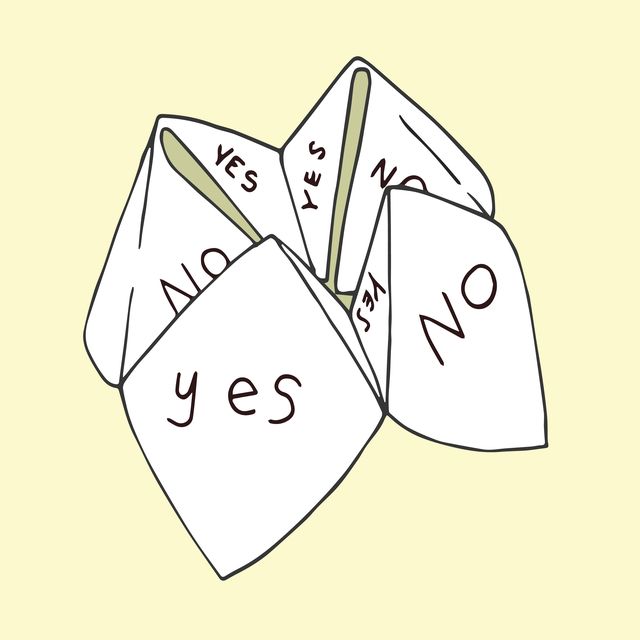 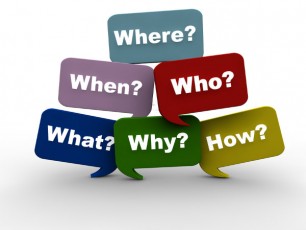 ՀԱՐՑԵՐԻ ՏԵՍԱԿՆԵՐԸ.
ԲԱՑ ԵՎ ՓԱԿ ՀԱՐՑԵՐ
ԲԱՑ
ՓԱԿ
Բաց հարցը թույլ է տալիս պատասխանողին իր մտքերն ազատորեն արտահայտել՝ չսահմանափակելով նրան մեկ որոշակի պատասխանի շրջանակով։
Փակ հարցը ենթադրում է հստակ և որոշակի պատասխան (օր` փաստի մտաբերում, հաստատում կամ ժխտում)։
Դասի պլանավորում հարցադրումներով
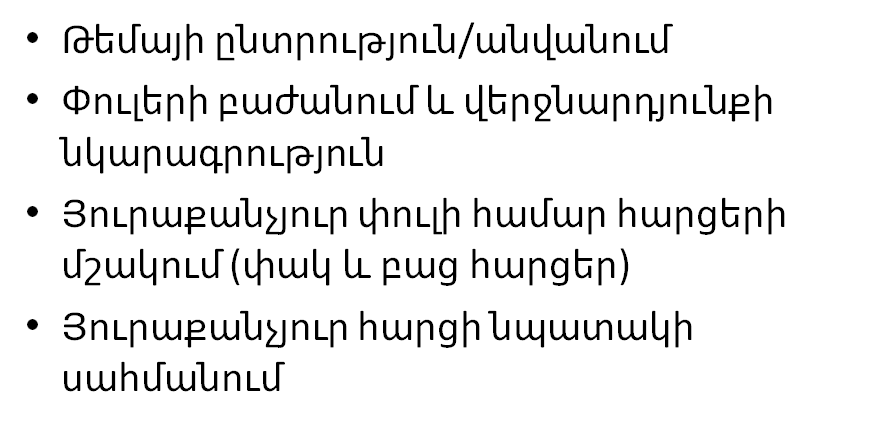 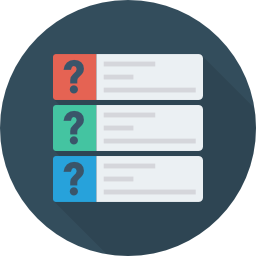 Ի՞նչ պետք է հաշվի առնել հարցադրումները պլանավորելիս:
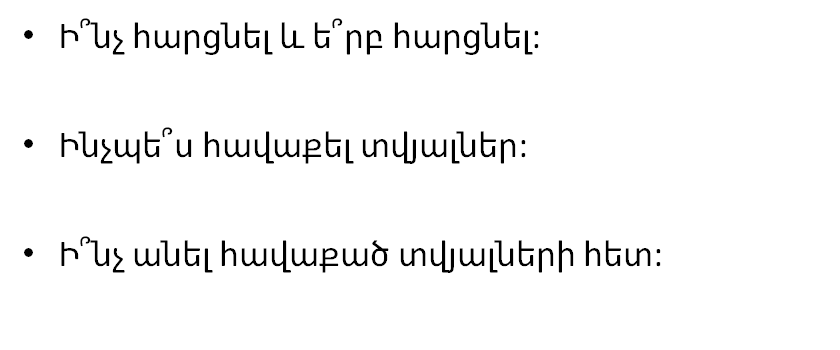 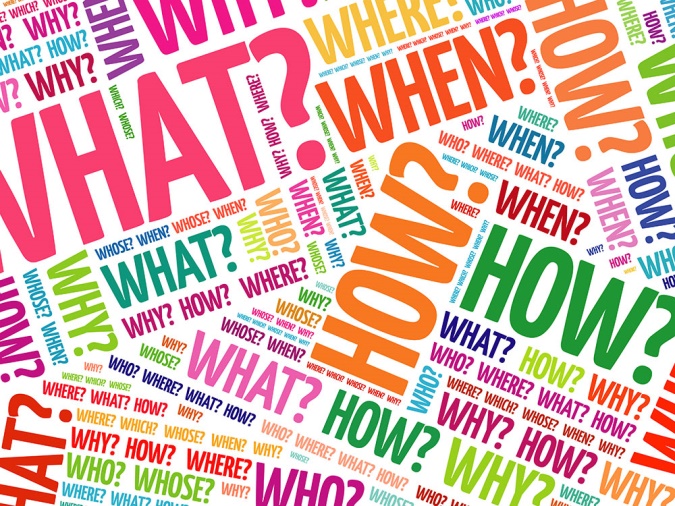 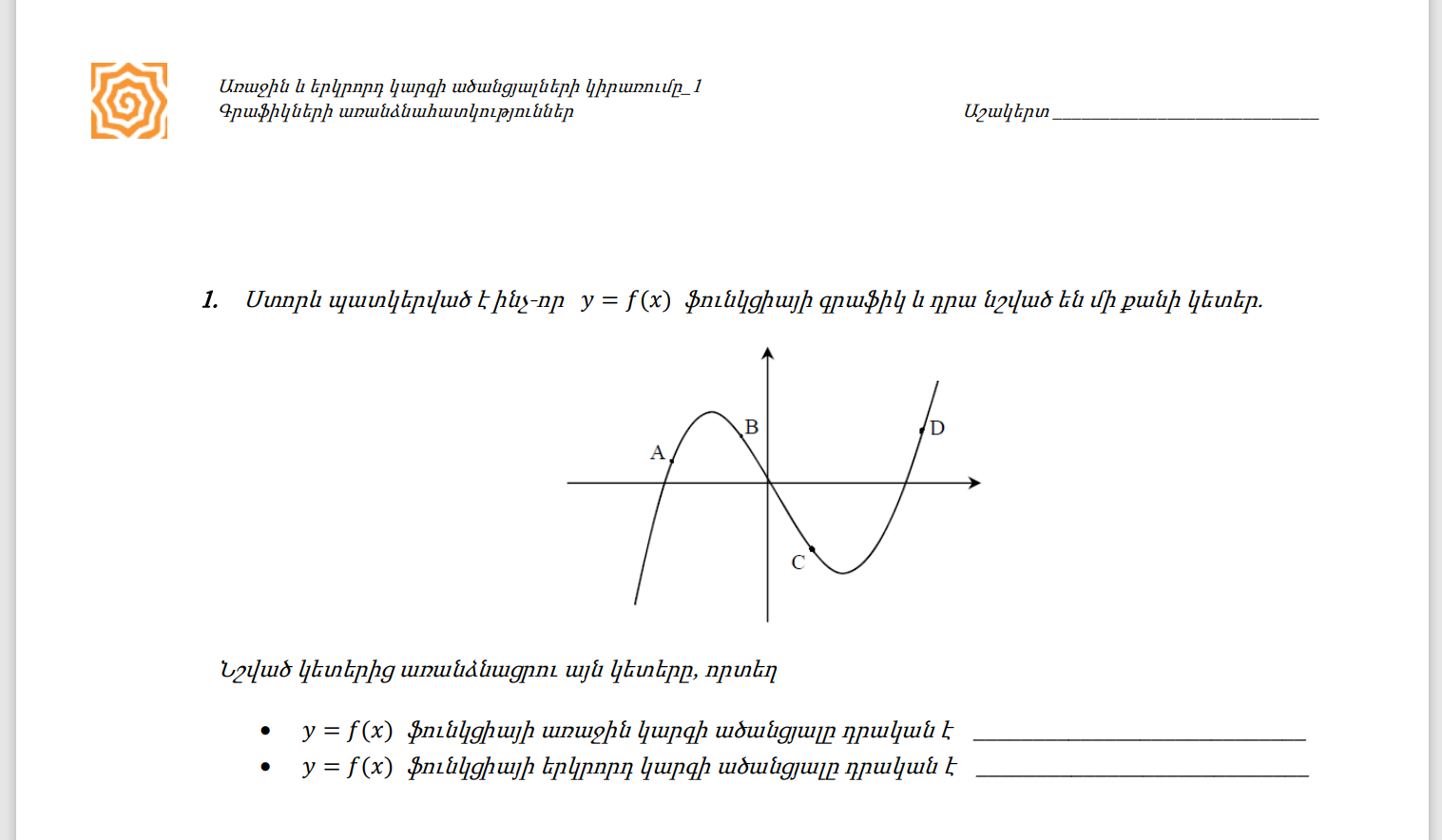 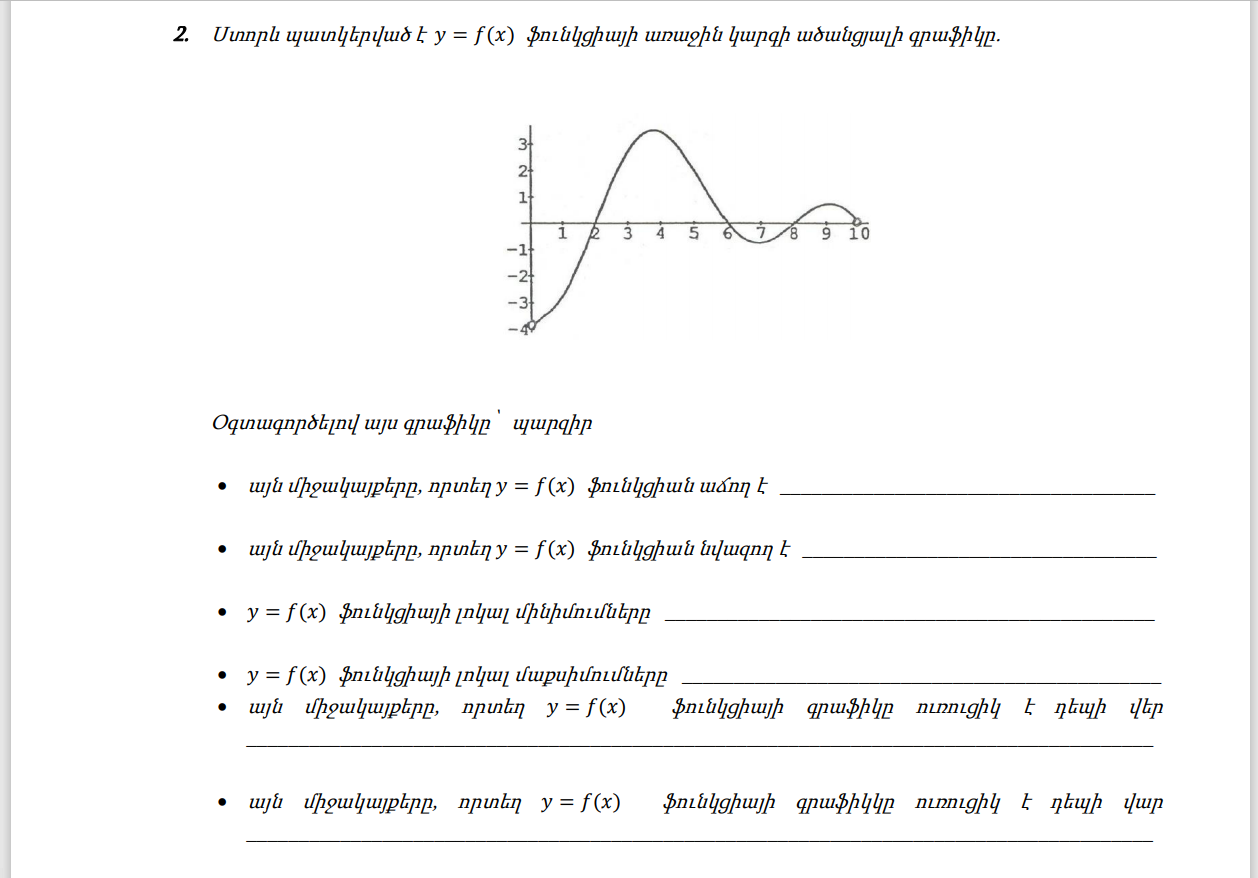 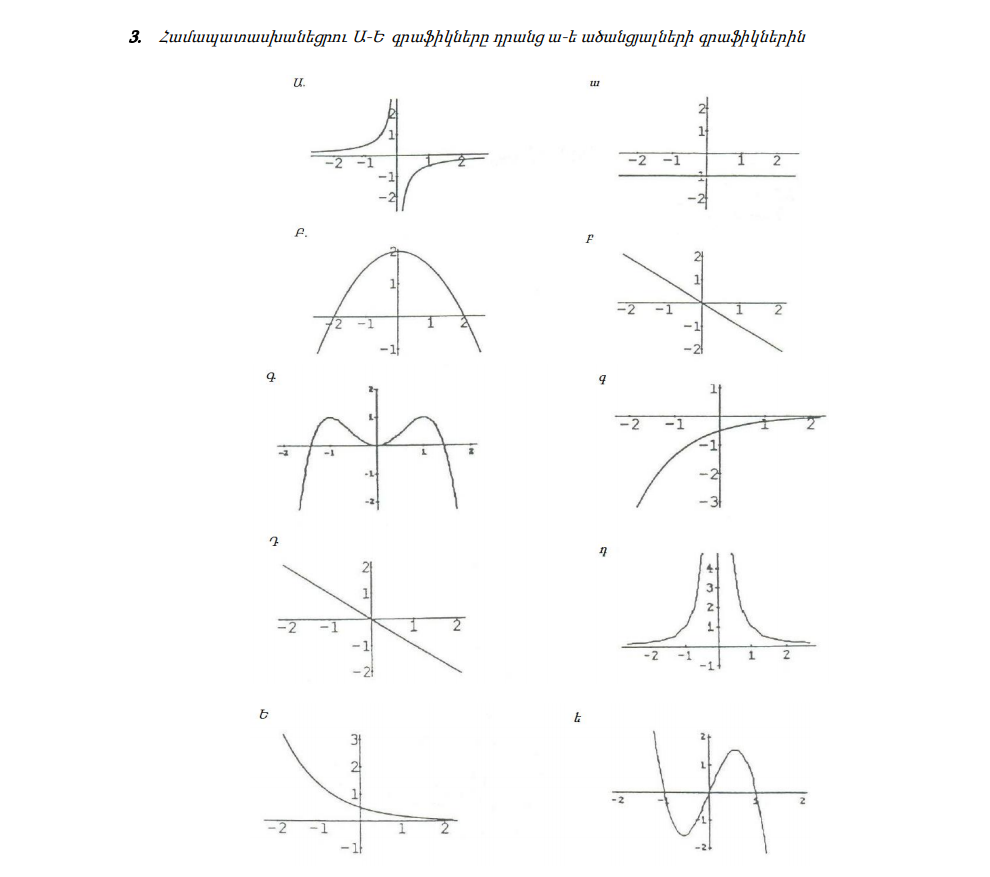 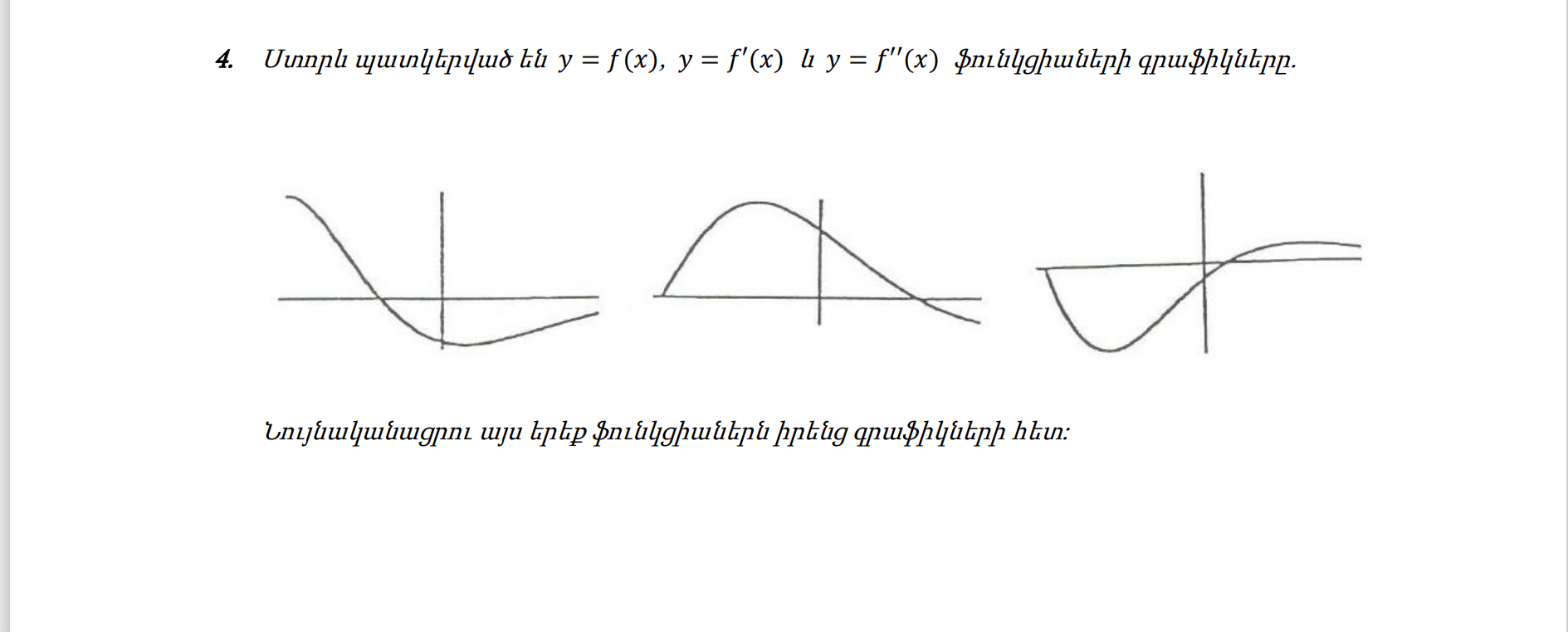 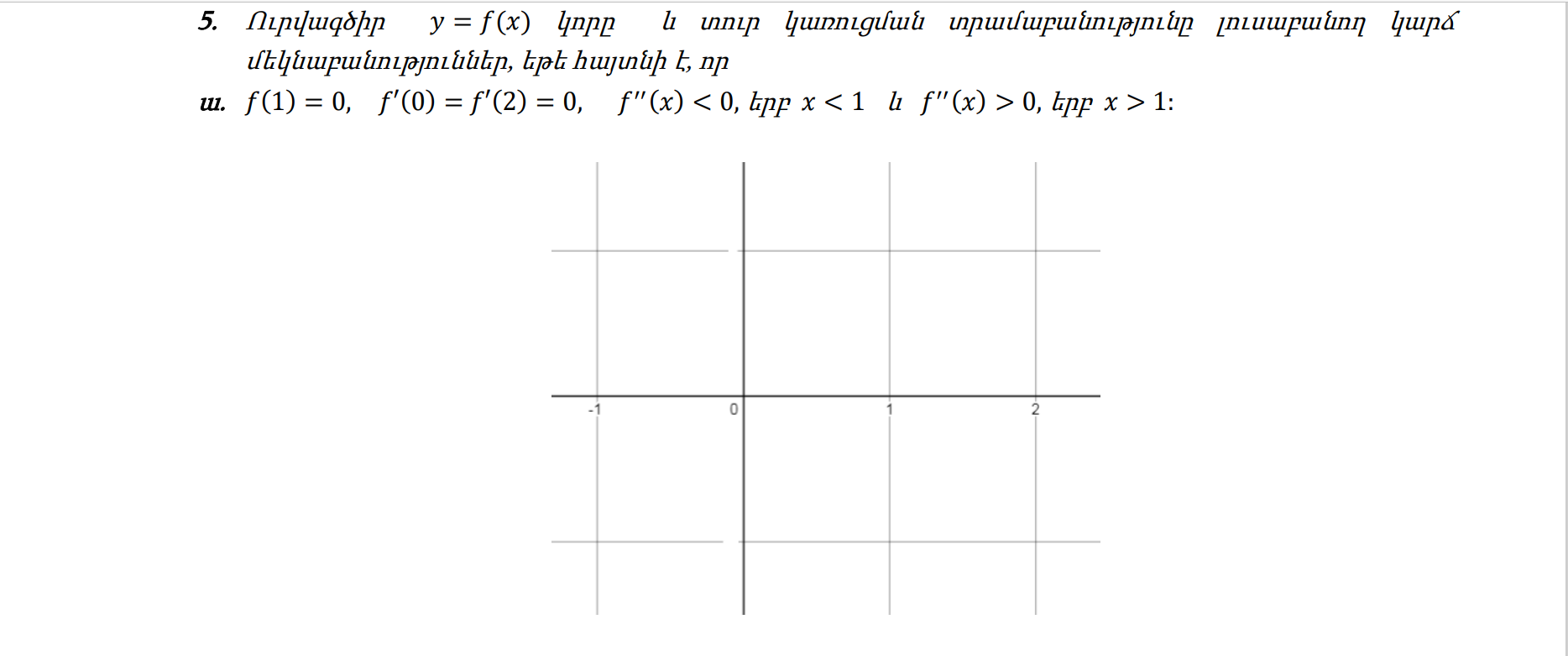 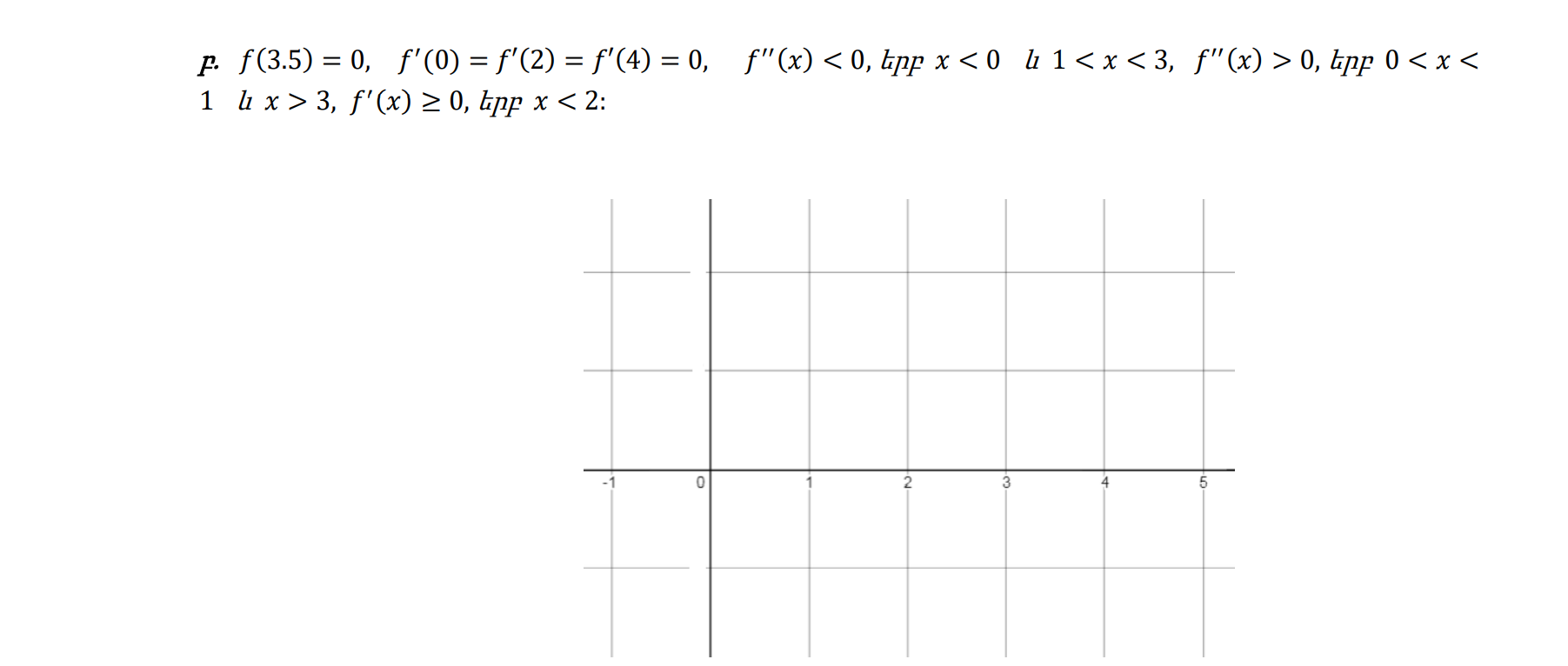 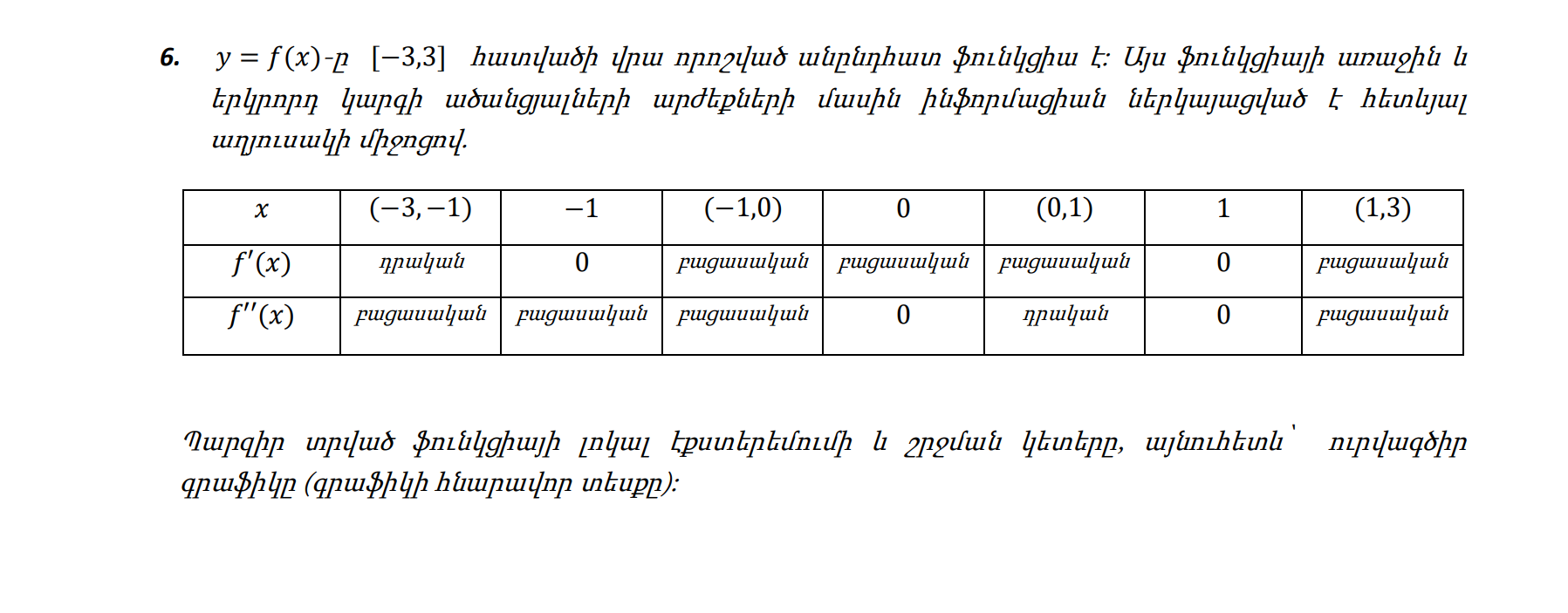 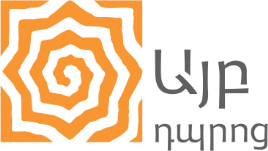 ՇՆՈՐՀԱԿԱԼՈՒԹՅՈՒՆ
www.aybschool.am